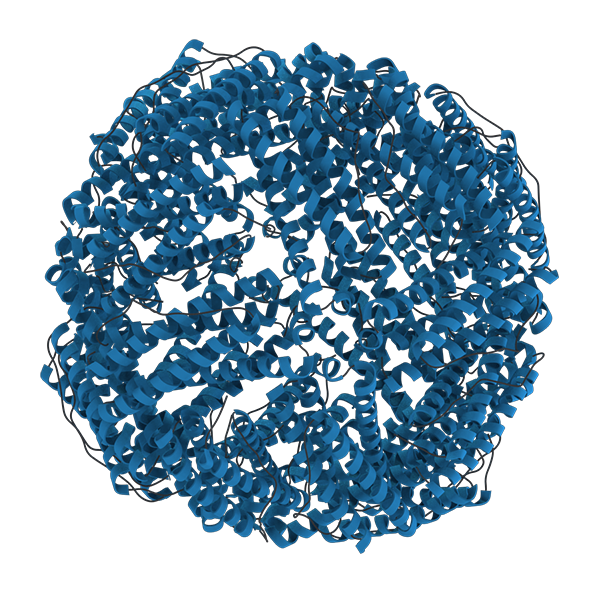 α
R
R
U fiziološkim uslovima
H3N
H2N
C
C
COOH
COO
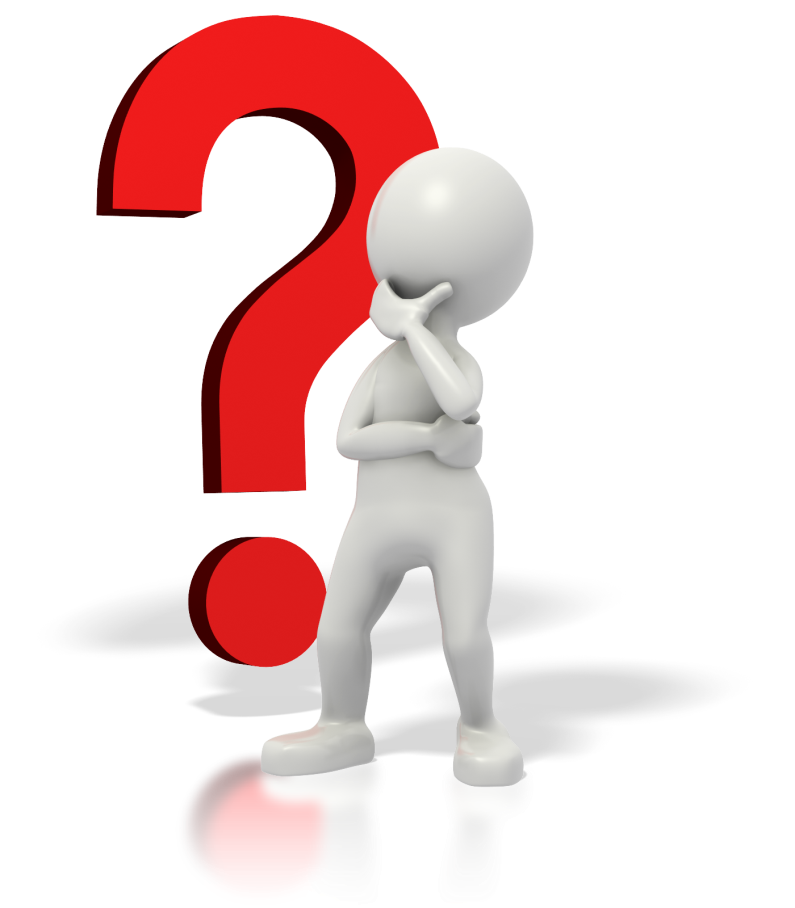 H
H
α
+
-
Cviter jon
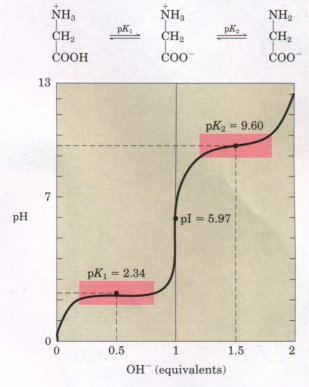 α
+
-
R
Cviter jon
pH < 7
R
R
pH > 7
H3N
H2N
C
C
COOH
COO
H3N
C
COO
H
H
H
+
-
Ponaša se kao baza
Ponaša se kao kiselina